Discrete OptimizationLecture 2
Part 2
st Maxflow
Slides online: https://project.inria.fr/2015ma2827
Slides courtesy of M. Pawan Kumar
Outline
Preliminaries
Functions and Excess Functions
s-t Flow
s-t Cut
Flows vs. Cuts

Maximum Flow

Algorithms
Functions on Arcs
D = (V, A)
s
1
8
1
10
Arc capacities c(a)
4
6
v1
v2
Function f: A  Reals
3
3
Excess function Ef(v)
2
Incoming value
-
Outgoing value
v3
v4
5
7
3
3
t
Functions on Arcs
D = (V, A)
s
1
8
1
10
Arc capacities c(a)
4
6
v1
v2
Function f: A  Reals
3
3
Excess function Ef(v)
2
Σain-arcs(v) f(a)
-
Outgoing value
v3
v4
5
7
3
3
t
Functions on Arcs
D = (V, A)
s
1
8
1
10
Arc capacities c(a)
4
6
v1
v2
Function f: A  Reals
3
3
Excess function Ef(v)
2
Σain-arcs(v) f(a)
-
Σaout-arcs(v) f(a)
v3
v4
5
7
3
3
t
Functions on Arcs
D = (V, A)
s
1
8
1
10
Arc capacities c(a)
4
6
v1
v2
Function f: A  Reals
3
3
Excess function Ef(v)
2
f(in-arcs(v))
-
f(out-arcs(v))
v3
v4
5
7
3
3
t
Ef(v1)
-6
Functions on Arcs
D = (V, A)
s
1
8
1
10
Arc capacities c(a)
4
6
v1
v2
Function f: A  Reals
3
3
Excess function Ef(v)
2
f(in-arcs(v))
-
f(out-arcs(v))
v3
v4
5
7
3
3
t
Ef(v2)
14
Excess Functions of Vertex Subsets
Excess function Ef(U)
s
1
8
1
10
Incoming Value
-
Outgoing Value
4
6
v1
v2
3
3
2
v3
v4
5
7
3
3
t
Excess Functions of Vertex Subsets
Excess function Ef(U)
s
1
8
1
10
Σain-arcs(U) f(a)
-
Outgoing Value
4
6
v1
v2
3
3
2
v3
v4
5
7
3
3
t
Excess Functions of Vertex Subsets
Excess function Ef(U)
s
1
8
1
10
Σain-arcs(U) f(a)
-
Σaout-arcs(U) f(a)
4
6
v1
v2
3
3
2
v3
v4
5
7
3
3
t
Excess Functions of Vertex Subsets
Excess function Ef(U)
s
1
8
1
10
f(in-arcs(U))
-
f(out-arcs(U))
4
6
v1
v2
3
3
2
Ef({v1,v2})
8
v3
v4
5
7
3
3
t
Excess Functions of Vertex Subsets
Excess function Ef(U)
s
1
8
1
10
f(in-arcs(U))
-
f(out-arcs(U))
4
6
v1
v2
3
3
2
Ef({v1,v2})
-6 + 14
v3
v4
5
Ef(U) = ΣvU Ef(v)
7
3
3
t
Outline
Preliminaries
Functions and Excess Functions
s-t Flow
s-t Cut
Flows vs. Cuts

Maximum Flow

Algorithms
s-t Flow
s
Function flow: A  R
1
8
Flow of arc ≤ arc capacity
6
v1
v2
Flow is non-negative
3
2
For all vertex expect s,t
v3
v4
Incoming flow
5
= Outgoing flow
7
3
t
s-t Flow
s
Function flow: A  R
1
8
flow(a) ≤ c(a)
6
v1
v2
Flow is non-negative
3
2
For all vertex expect s,t
v3
v4
Incoming flow
5
= Outgoing flow
7
3
t
s-t Flow
s
Function flow: A  R
1
8
flow(a) ≤ c(a)
6
v1
v2
flow(a) ≥ 0
3
2
For all vertex expect s,t
v3
v4
Incoming flow
5
= Outgoing flow
7
3
t
s-t Flow
s
Function flow: A  R
1
8
flow(a) ≤ c(a)
6
v1
v2
flow(a) ≥ 0
3
2
For all v  V \ {s,t}
v3
v4
Incoming flow
5
= Outgoing flow
7
3
t
s-t Flow
s
Function flow: A  R
1
8
flow(a) ≤ c(a)
6
v1
v2
flow(a) ≥ 0
3
2
For all v  V \ {s,t}
v3
v4
Σ(u,v)A flow((u,v))
5
= Outgoing flow
7
3
t
s-t Flow
s
Function flow: A  R
1
8
flow(a) ≤ c(a)
6
v1
v2
flow(a) ≥ 0
3
2
For all v  V \ {s,t}
v3
v4
Σ(u,v)A flow((u,v))
5
= Σ(v,u)A flow((v,u))
7
3
t
s-t Flow
s
Function flow: A  R
1
8
flow(a) ≤ c(a)
6
v1
v2
flow(a) ≥ 0
3
2
For all v  V \ {s,t}
v3
v4
Eflow(v) = 0
5
7
3
t
s-t Flow
s
Function flow: A  R
1
8
1
10
flow(a) ≤ c(a)
4
6
v1
v2
flow(a) ≥ 0
3
3
2
For all v  V \ {s,t}
v3
v4
Eflow(v) = 0
5
7
3
3
✗
t
s-t Flow
s
Function flow: A  R
1
8
-1
flow(a) ≤ c(a)
6
v1
v2
flow(a) ≥ 0
3
-1
2
For all v  V \ {s,t}
v3
v4
Eflow(v) = 0
5
7
3
-1
✗
t
s-t Flow
s
Function flow: A  R
1
8
1
flow(a) ≤ c(a)
6
v1
v2
flow(a) ≥ 0
3
1
2
For all v  V \ {s,t}
v3
v4
Eflow(v) = 0
5
7
3
1
✓
t
Value of s-t Flow
s
1
8
6
v1
v2
Outgoing flow of s
3
- Incoming flow of s
2
v3
v4
5
7
3
t
Value of s-t Flow
s
-Eflow(s)
Eflow(t)
1
8
6
v1
v2
Σ(s,v)A flow((s,v))
3
- Σ(u,s)A flow((u,s))
2
v3
v4
5
7
3
t
Value of s-t Flow
s
-Eflow(s)
Eflow(t)
1
8
1
6
v1
v2
Σ(s,v)A flow((s,v))
3
1
- Σ(u,s)A flow((u,s))
2
v3
v4
Value = 1
5
7
3
1
t
Outline
Preliminaries
Functions and Excess Functions
s-t Flow
s-t Cut
Flows vs. Cuts

Maximum Flow

Algorithms
Cut
D = (V, A)
Let U be a subset of V
10
v1
v2
3
2
C is a set of arcs such that
(u,v)  A
u  U
v  V\U
v3
v4
5
C is a cut in the digraph D
Cut
D = (V, A)
U
What is C?
10
v1
v2
{(v1,v2),(v1,v4)} ?
3
2
{(v1,v4),(v3,v2)} ?
✓
v3
v4
{(v1,v4)} ?
5
V\U
Cut
D = (V, A)
U
V\U
What is C?
10
v1
v2
{(v1,v2),(v1,v4),(v3,v2)} ?
3
2
✓
{(v4,v3)} ?
v3
v4
{(v1,v4),(v3,v2)} ?
5
Cut
D = (V, A)
V\U
U
What is C?
10
v1
v2
✓
{(v1,v2),(v1,v4),(v3,v2)} ?
3
2
{(v3,v2)} ?
v3
v4
{(v1,v4),(v3,v2)} ?
5
Cut
D = (V, A)
10
v1
v2
3
2
C = out-arcs(U)
v3
v4
5
Capacity of Cut
10
v1
v2
3
Sum of capacity of all
arcs in C
2
v3
v4
5
Capacity of Cut
10
v1
v2
3
Σa  C c(a)
2
v3
v4
5
Capacity of Cut
U
10
v1
v2
3
3
2
v3
v4
5
V\U
Capacity of Cut
V\U
U
10
v1
v2
15
3
2
v3
v4
5
s-t Cut
s
D = (V, A)
1
8
A source vertex “s”
6
v1
v2
A sink vertex “t”
3
2
C is a cut such that
s  U
t  V\U
v3
v4
5
7
3
C is an s-t cut
t
Capacity of s-t Cut
s
1
8
6
v1
v2
Σa  C c(a)
3
2
v3
v4
5
7
3
t
Capacity of s-t Cut
s
1
8
6
v1
v2
5
3
2
v3
v4
5
7
3
t
Capacity of s-t Cut
s
1
8
6
v1
v2
17
3
2
v3
v4
5
7
3
t
Outline
Preliminaries
Functions and Excess Functions
s-t Flow
s-t Cut
Flows vs. Cuts

Maximum Flow

Algorithms
Flows vs. Cuts
An s-t flow function flow: A  Reals
An s-t cut C such that s  U, t  V\U
Value of flow ≤ Capacity of C
Flows vs. Cuts
Value of flow
= -Eflow(s)
= -Eflow(s) - ΣvU\{s} Eflow(v)
= -Eflow(U)
= flow(out-arcs(U)) 
   - flow(in-arcs(U))
≤ Capacity of C
   - flow(in-arcs(U))
Flows vs. Cuts
Value of flow
= -Eflow(s)
= -Eflow(s) - ΣvU\{s} Eflow(v)
= -Eflow(U)
= flow(out-arcs(U)) 
   - flow(in-arcs(U))
≤ Capacity of C
When does equality hold?
Flows vs. Cuts
Value of flow
= -Eflow(s)
= -Eflow(s) - ΣvU\{s} Eflow(v)
= -Eflow(U)
= flow(out-arcs(U)) 
   - flow(in-arcs(U))
≤ Capacity of C
flow(a) = c(a), a  out-arcs(U)
flow(a) = 0, a  in-arcs(U)
Flows vs. Cuts
Value of flow
= -Eflow(s)
= -Eflow(s) - ΣvU\{s} Eflow(v)
= -Eflow(U)
= flow(out-arcs(U)) 
   - flow(in-arcs(U))
= Capacity of C
flow(a) = c(a), a  out-arcs(U)
flow(a) = 0, a  in-arcs(U)
Outline
Preliminaries

Maximum Flow
Residual Graph
Max-Flow Min-Cut Theorem

Algorithms
Maximum Flow Problem
s
Find the flow with the
maximum value !!
2
4
3
v1
v2
Σ(s,v)A flow((s,v))
1
2
- Σ(u,s)A flow((u,s))
t
One suggestion to solve this problem !!
Passing Flow through s-t Paths
s
Find an s-t path where
flow(a) < c(a) for all arcs
2
4
3
v1
v2
1
2
t
Passing Flow through s-t Paths
s
Find an s-t path where
flow(a) < c(a) for all arcs
2
4
1
3
v1
v2
Pass maximum allowable
flow through the arcs
1
1
2
t
Passing Flow through s-t Paths
s
Find an s-t path where
flow(a) < c(a) for all arcs
2
4
1
3
v1
v2
1
1
2
t
Passing Flow through s-t Paths
s
Find an s-t path where
flow(a) < c(a) for all arcs
2
4
2
1
3
v1
v2
Pass maximum allowable
flow through the arcs
1
1
2
2
t
Passing Flow through s-t Paths
s
Find an s-t path where
flow(a) < c(a) for all arcs
2
4
2
1
3
v1
v2
Stop.
No more paths.
1
1
2
2
t
NO !!!
Will this give us maximum flow?
Passing Flow through s-t Paths
s
Find an s-t path where
flow(a) < c(a) for all arcs
2
2
4
2
3
v1
v2
Pass maximum allowable
flow through the arcs
1
2
2
t
Passing Flow through s-t Paths
s
Find an s-t path where
flow(a) < c(a) for all arcs
2
2
4
2
3
v1
v2
Stop.
No more paths.
1
2
2
t
Another method?
Incorrect Answer !!
Outline
Preliminaries

Maximum Flow
Residual Graph
Max-Flow Min-Cut Theorem

Algorithms
Residual Graph
s
s
2
2
4
2
3
v1
v2
v1
v2
1
2
2
t
t
Arcs where flow(a) < c(a)
Residual Graph
s
s
2
2
4
2
3
v1
v2
v1
v2
1
2
2
t
t
Including arcs to s and from t is not necessary
Inverse of arcs where flow(a) > 0
Maximum Flow using Residual Graphs
s
s
2
4
3
v1
v2
v1
v2
1
2
t
t
Start with zero flow.
Maximum Flow using Residual Graphs
s
s
2
4
3
v1
v2
v1
v2
1
2
t
t
Find an s-t path in the residual graph.
Maximum Flow using Residual Graphs
s
s
2
4
3
v1
v2
v1
v2
1
2
t
t
Find an s-t path in the residual graph.
Maximum Flow using Residual Graphs
s
s
2
4
3
v1
v2
v1
v2
1
2
t
t
For inverse arcs in path, subtract flow K.
Maximum Flow using Residual Graphs
s
s
2
4
3
v1
v2
v1
v2
1
2
t
t
Choose maximum allowable value of K.
For forward arcs in path, add flow K.
Maximum Flow using Residual Graphs
s
s
2
2
4
2
3
v1
v2
v1
v2
1
2
2
t
t
Choose maximum allowable value of K.
For forward arcs in path, add flow K.
Maximum Flow using Residual Graphs
s
s
2
2
4
2
3
v1
v2
v1
v2
1
2
2
t
t
Update the residual graph.
Maximum Flow using Residual Graphs
s
s
2
2
4
2
3
v1
v2
v1
v2
1
2
2
t
t
Find an s-t path in the residual graph.
Maximum Flow using Residual Graphs
s
s
2
2
4
2
3
v1
v2
v1
v2
1
2
2
t
t
Find an s-t path in the residual graph.
Maximum Flow using Residual Graphs
s
s
2
2
4
2
3
v1
v2
v1
v2
1
2
2
t
t
Choose maximum allowable value of K.
Add K to (s,v2) and (v1,t). Subtract K from (v1,v2).
Maximum Flow using Residual Graphs
s
s
2
2
4
1
1
3
v1
v2
v1
v2
1
1
2
2
t
t
Choose maximum allowable value of K.
Add K to (s,v2) and (v1,t). Subtract K from (v1,v2).
Maximum Flow using Residual Graphs
s
s
2
2
4
1
1
3
v1
v2
v1
v2
1
1
2
2
t
t
Update the residual graph.
Maximum Flow using Residual Graphs
s
s
2
2
4
1
1
3
v1
v2
v1
v2
1
1
2
2
t
t
Find an s-t path in the residual graph.
Maximum Flow using Residual Graphs
s
s
2
2
4
1
1
3
v1
v2
v1
v2
1
1
2
2
t
t
No more s-t paths. Stop.
Maximum Flow using Residual Graphs
s
s
2
2
4
1
1
3
v1
v2
v1
v2
1
1
2
2
t
t
Correct Answer.
Maximum Flow using Residual Graphs
s
s
1
4
3
v1
v2
v1
v2
2
2
t
t
Start with zero flow
Maximum Flow using Residual Graphs
s
s
1
4
3
v1
v2
v1
v2
2
2
t
t
Find an s-t path in the residual graph.
Maximum Flow using Residual Graphs
s
s
1
4
3
v1
v2
v1
v2
2
2
t
t
Find an s-t path in the residual graph.
Maximum Flow using Residual Graphs
s
s
1
4
3
v1
v2
v1
v2
2
2
t
t
For inverse arcs in path, subtract flow K.
Maximum Flow using Residual Graphs
s
s
1
4
3
v1
v2
v1
v2
2
2
t
t
Choose maximum allowable value of K.
For forward arcs in path, add flow K.
Maximum Flow using Residual Graphs
s
s
1
1
4
1
3
v1
v2
v1
v2
2
2
1
t
t
Choose maximum allowable value of K.
For forward arcs in path, add flow K.
Maximum Flow using Residual Graphs
s
s
1
1
4
1
3
v1
v2
v1
v2
2
2
1
t
t
Update the residual graph.
Maximum Flow using Residual Graphs
s
s
1
1
4
1
3
v1
v2
v1
v2
2
2
1
t
t
Find an s-t path in the residual graph.
Maximum Flow using Residual Graphs
s
s
1
1
4
1
3
v1
v2
v1
v2
2
2
1
t
t
Find an s-t path in the residual graph.
Maximum Flow using Residual Graphs
s
s
1
1
4
1
3
v1
v2
v1
v2
2
2
1
t
t
Choose maximum allowable value of K.
Add K to (s,v2) and (v1,t). Subtract K from (v1,v2).
Maximum Flow using Residual Graphs
s
s
1
1
4
1
3
v1
v2
v1
v2
1
2
2
1
t
t
Choose maximum allowable value of K.
Add K to (s,v2) and (v1,t). Subtract K from (v1,v2).
Maximum Flow using Residual Graphs
s
s
1
1
4
1
3
v1
v2
v1
v2
1
2
2
1
t
t
Update the residual graph.
Maximum Flow using Residual Graphs
s
s
1
1
4
1
3
v1
v2
v1
v2
1
2
2
1
t
t
Find an s-t path in the residual graph.
Maximum Flow using Residual Graphs
s
s
1
1
4
1
3
v1
v2
v1
v2
1
2
2
1
t
t
Find an s-t path in the residual graph.
Maximum Flow using Residual Graphs
s
s
1
1
4
1
3
v1
v2
v1
v2
1
2
2
1
t
t
Choose maximum allowable value of K.
Add K to (s,v2) and (v2,t).
Maximum Flow using Residual Graphs
s
s
1
1
4
2
3
v1
v2
v1
v2
1
2
2
2
t
t
Choose maximum allowable value of K.
Add K to (s,v2) and (v2,t).
Maximum Flow using Residual Graphs
s
s
1
1
4
2
3
v1
v2
v1
v2
1
2
2
2
t
t
Update residual graph.
Maximum Flow using Residual Graphs
s
s
1
1
4
2
3
v1
v2
v1
v2
1
2
2
2
t
t
No more s-t paths. Stop.
Maximum Flow using Residual Graphs
s
s
1
1
4
2
3
v1
v2
v1
v2
1
2
2
2
t
t
How can I be sure this will always work?
Outline
Preliminaries

Maximum Flow
Residual Graph
Max-Flow Min-Cut Theorem

Algorithms
Max-Flow Min-Cut
s
s
1
1
4
2
3
v1
v2
v1
v2
1
2
2
2
t
t
t is not in U.
Let the subset of vertices U be reachable from s.
Max-Flow Min-Cut
s
s
1
1
4
2
3
v1
v2
v1
v2
1
2
2
2
t
t
Or else a will be in the residual graph.
For all a  out-arcs(U), flow(a) = c(a).
Max-Flow Min-Cut
s
s
1
1
4
2
3
v1
v2
v1
v2
1
2
2
2
t
t
Or else inverse of a will be in the residual graph.
For all a  in-arcs(U), flow(a) = 0.
Max-Flow Min-Cut
s
s
1
1
4
2
3
v1
v2
v1
v2
1
2
2
2
t
t
For all a  out-arcs(U), flow(a) = c(a).
For all a  in-arcs(U), flow(a) = 0.
Flows vs. Cuts
Value of flow
= -Eflow(s)
= -Eflow(s) - ΣvU\{s} Eflow(v)
= -Eflow(U)
= flow(out-arcs(U)) 
   - flow(in-arcs(U))
= Capacity of C
flow(a) = c(a), a  out-arcs(U)
flow(a) = 0, a  in-arcs(U)
Max-Flow Min-Cut
s
s
1
1
4
2
3
v1
v2
v1
v2
1
2
2
2
t
t
Minimum Cut
Maximum Flow
Capacity(C)        =             Value(flow)
Outline
Preliminaries

Maximum Flow

Algorithms
Ford-Fulkerson Algorithm
Dinits Algorithm
Ford-Fulkerson Algorithm
Start with flow = 0 for all arcs.
Find an s-t path in the residual graph.
Pass maximum allowable flow.
REPEAT
Subtract from inverse arcs.
Add to forward arcs.
Until s and t are disjoint in the residual graph.
Ford-Fulkerson Algorithm
s
s
10k
10k
1
v1
v2
v1
v2
10k
10k
t
t
Start with zero flow
Ford-Fulkerson Algorithm
s
s
10k
10k
1
v1
v2
v1
v2
10k
10k
t
t
Find an s-t path in the residual graph.
Ford-Fulkerson Algorithm
s
s
10k
10k
1
v1
v2
v1
v2
10k
10k
t
t
Find an s-t path in the residual graph.
Ford-Fulkerson Algorithm
s
s
10k
10k
1
v1
v2
v1
v2
10k
10k
t
t
Pass the maximum allowable flow.
Ford-Fulkerson Algorithm
s
s
1
10k
10k
1
1
v1
v2
v1
v2
10k
10k
t
1
t
Pass the maximum allowable flow.
Ford-Fulkerson Algorithm
s
s
1
10k
10k
1
1
v1
v2
v1
v2
10k
10k
t
1
t
Update the residual graph.
Ford-Fulkerson Algorithm
s
s
1
10k
10k
1
1
v1
v2
v1
v2
10k
10k
t
1
t
Find an s-t path in the residual graph.
Ford-Fulkerson Algorithm
s
s
1
10k
10k
1
1
v1
v2
v1
v2
10k
10k
t
1
t
Find an s-t path in the residual graph.
Ford-Fulkerson Algorithm
s
s
1
10k
10k
1
1
v1
v2
v1
v2
10k
10k
t
1
t
Complexity is exponential in k.
Ford-Fulkerson Algorithm
s
s
1
10k
10k
1
1
v1
v2
v1
v2
10k
10k
t
1
t
For examples, see Uri Zwick, 1993
Irrational arc lengths can lead to infinite iterations.
Ford-Fulkerson Algorithm
s
s
1
10k
10k
1
1
v1
v2
v1
v2
10k
10k
t
1
t
Choose wisely.
There are good paths and bad paths.
Outline
Preliminaries

Maximum Flow

Algorithms
Ford-Fulkerson Algorithm
Dinits Algorithm (Simple Version)
Dinits Algorithm
Start with flow = 0 for all arcs.
Find the minimum s-t path
in the residual graph.
Pass maximum allowable flow.
REPEAT
Subtract from inverse arcs.
Add to forward arcs.
Until s and t are disjoint in the residual graph.
Dinits Algorithm
s
s
10k
10k
1
v1
v2
v1
v2
10k
10k
t
t
Start with zero flow
Dinits Algorithm
s
s
10k
10k
1
v1
v2
v1
v2
10k
10k
t
t
Find the minimum s-t path in the residual graph.
Dinits Algorithm
s
s
10k
10k
1
v1
v2
v1
v2
10k
10k
t
t
Find the minimum s-t path in the residual graph.
Dinits Algorithm
s
s
10k
10k
1
v1
v2
v1
v2
10k
10k
t
t
Pass the maximum allowable flow.
Dinits Algorithm
s
s
10k
10k
10k
1
v1
v2
v1
v2
10k
10k
t
t
10k
Pass the maximum allowable flow.
Dinits Algorithm
s
s
10k
10k
10k
1
v1
v2
v1
v2
10k
10k
t
t
10k
Update the residual graph.
Dinits Algorithm
s
s
10k
10k
10k
1
v1
v2
v1
v2
10k
10k
t
t
10k
Find the minimum s-t path in the residual graph.
Dinits Algorithm
s
s
10k
10k
10k
1
v1
v2
v1
v2
10k
10k
t
t
10k
Find the minimum s-t path in the residual graph.
Dinits Algorithm
s
s
10k
10k
10k
1
v1
v2
v1
v2
10k
10k
t
t
10k
Pass the maximum allowable flow.
Dinits Algorithm
s
s
10k
10k
10k
10k
1
v1
v2
v1
v2
10k
10k
t
t
10k
10k
Pass the maximum allowable flow.
Dinits Algorithm
s
s
10k
10k
10k
10k
1
v1
v2
v1
v2
10k
10k
t
t
10k
10k
Update the residual graph.
Dinits Algorithm
s
s
10k
10k
10k
10k
1
v1
v2
v1
v2
10k
10k
t
t
10k
10k
No more s-t paths. Stop.
Computational Complexity
Strongly polynomial: O(m2n)
m = |A|, n = |V|
Finding shortest s-t path
O(m)
Number of iterations
O(mn)
Proof?
First, a Lemma.
Lemma
s
μ(D) = 3
v1
v2
v3
t
μ(D) = length of shortest path for D
Lemma
s
v1
v2
v3
t
α(D) = arcs present in at least one shortest path
Lemma
s
v1
v2
v3
t
α(D) = arcs present in at least one shortest path
Lemma
s
s
v1
v2
v3
v1
v2
v3
t
t
Including arcs to s and from t is not necessary
S(D) = (V, A “union” inverse arcs of α(D))
Lemma
s
s
v1
v2
v3
v1
v2
v3
t
t
Proof left as exercise !!!
μ(D) = μ(S(D))
α(D) = α(S(D))
Computational Complexity
Strongly polynomial: O(m2n)
m = |A|, n = |V|
Finding shortest s-t path
O(m)
Number of iterations
O(mn)
Computational Complexity
Current residual graph D0
Find a shortest path P in D0
New residual graph D1
D1 is a subgraph of S(D0)
μ(D1) ≥ μ(S(D0)) = μ(D0)
Computational Complexity
At least one arc a in P, a  α(D0) and a  α(D1)
Specifically, an arc that is saturated in path P
μ(D1) ≥ μ(S(D0)) = μ(D0)
Assume Equality
α(D1)
“subset of”
α(S(D0)) = α(D0)
Computational Complexity
At least one arc a in P, a  α(D0) and a  α(D1)
Specifically, an arc that is saturated in path P
μ(D1) ≥ μ(S(D0)) = μ(D0)
Assume Equality
α(D1)
“strict subset of”
α(S(D0)) = α(D0)
Computational Complexity
At each iteration, either μ increases
Or size of α decreases
Therefore, total iterations = O(mn)
Overall complexity = O(m2n)
Let us take an example
Image segmentation
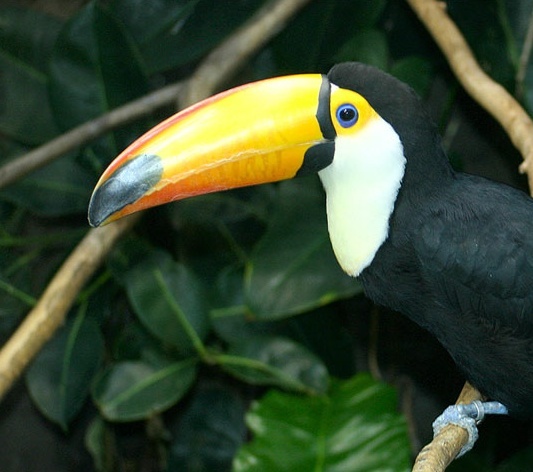 Image
Segmentation
Following slides are based on P. Kohli’s tutorial
S
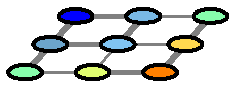 T
Let us take an example
Image segmentation
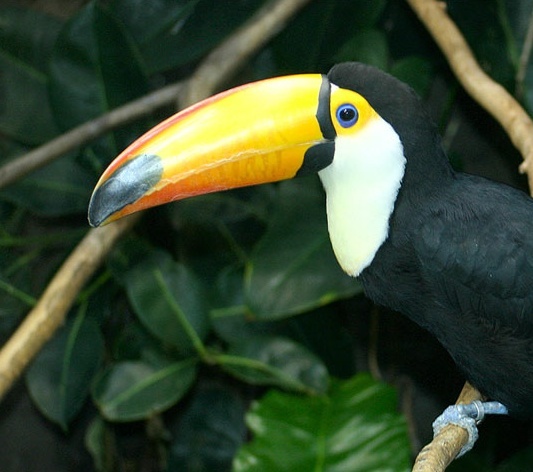 Construct a graph
Image
S
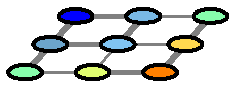 T
So how does it work?
Image segmentation
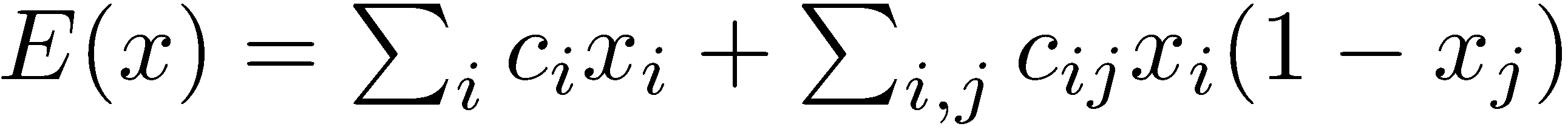 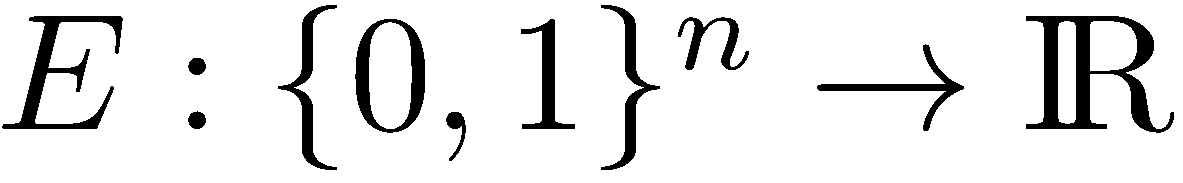 Set the edge weights
st-mincut
S
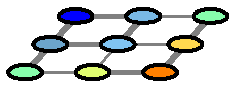 Solution
T
How does it work?
Construct a graph such that:
Any st-cut corresponds to an assignment of x 
The cost of the cut is equal to the energy of x : E(x)
E(x)
Graph construction
E(a1,a2)
Source (0)
a1
a2
Sink (1)
Graph construction
E(a1,a2) = 2a1
Source (0)
2
a1
a2
Sink (1)
Graph construction
E(a1,a2) = 2a1 + 5ā1
Source (0)
2
a1
a2
5
Sink (1)
Graph construction
E(a1,a2) = 2a1 + 5ā1+ 9a2 + 4ā2
Source (0)
9
2
a1
a2
5
4
Sink (1)
Graph construction
E(a1,a2) = 2a1 + 5ā1+ 9a2 + 4ā2 + 2a1ā2
Source (0)
9
2
a1
a2
2
5
4
Sink (1)
Graph construction
E(a1,a2) = 2a1 + 5ā1+ 9a2 + 4ā2 + 2a1ā2 + ā1a2
Source (0)
9
2
1
a1
a2
2
5
4
Sink (1)
Graph construction
E(a1,a2) = 2a1 + 5ā1+ 9a2 + 4ā2 + 2a1ā2 + ā1a2
Source (0)
9
2
1
a1
a2
2
5
4
Sink (1)
Graph construction
E(a1,a2) = 2a1 + 5ā1+ 9a2 + 4ā2 + 2a1ā2 + ā1a2
Source (0)
9
2
st-mincut cost = 8
1
a1 = 1  a2 = 0
a1
a2
2
E (1,0) = 8
5
4
Sink (1)